CTV: Reasons for Increasing Ad Spend
Scan or click to access more CTV insights
Performance, engaged opt-in audiences and precision targeting are among the reasons advertisers are increasing CTV spend
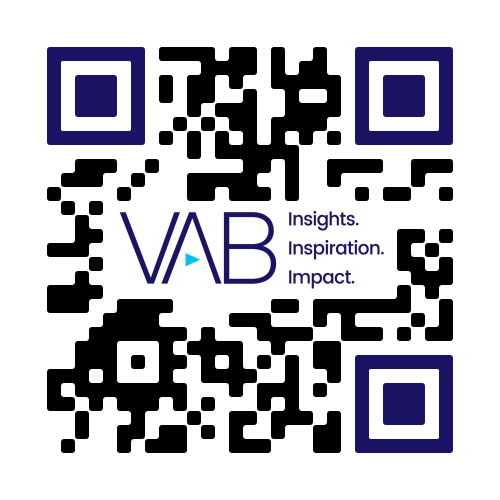 Reasons for Increasing Spend on CTV/OTT in 2024
Click here to see more from Premion
Source: Premion, 2024 CTV/OTT Advertiser Survey.
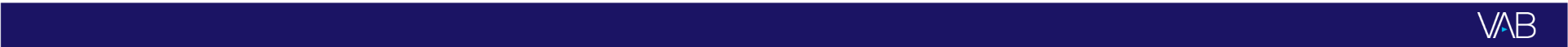 This information is exclusively provided to VAB members and qualified marketers.